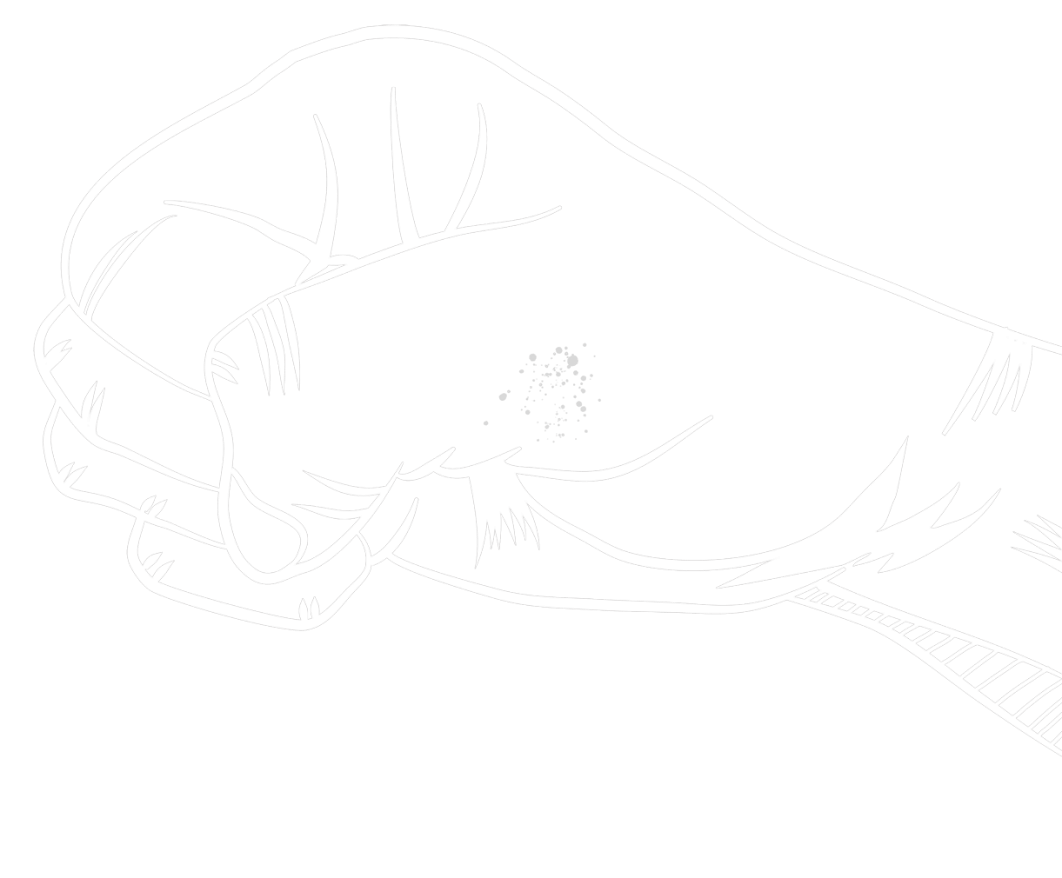 没有执行力就没有竞争力
执行力
EXECUTIVE POWER
荣耀未来
赢在执行
好的成绩源于用心的执行
培训师：优页PPT
时间：XX年XX月
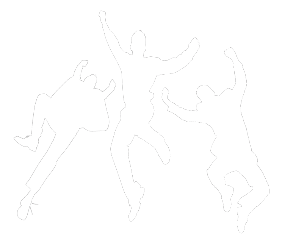 执行力提升训练
服从命令,坚决执行
要结果,不要理由
我们是靠结果生存,而不是靠理由
凭着智慧与梦想,站在时代的前沿,用创新绎时尚,用创意诠释生活;
企成文化有神奇的双翅,彰显个性,播种激情,穿越时空,翱翔天际;
无限创意引领无限希望,让世界从此不再有隔膜.
执行力
行动力
EMPLOYEE EXECUTIVE POWER
目录
01
02
03
04
执行力知识概述
执行力缺失原因
怎样提升执行力
执行力理念原则
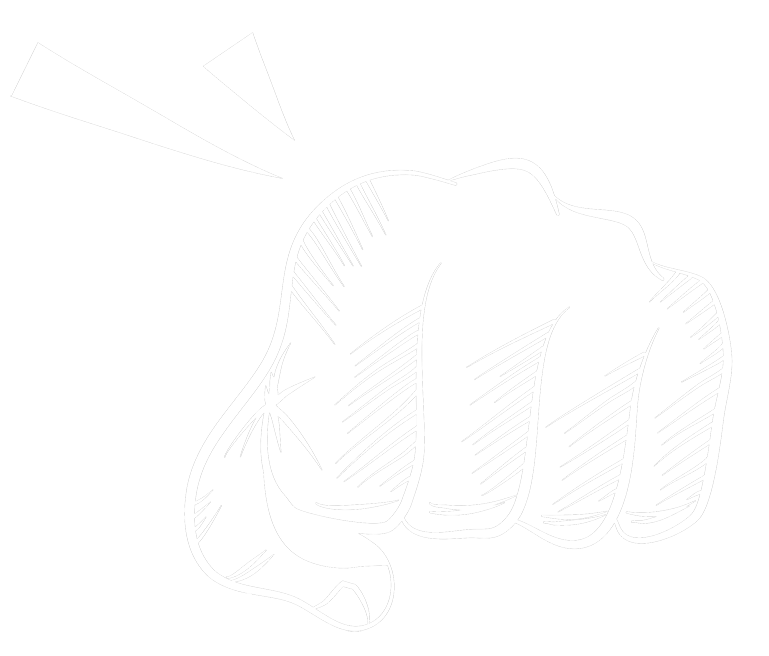 good results come from hard work
good results come from hard work
good results come from hard work
good results come from hard work
CONTENTS
01
PART
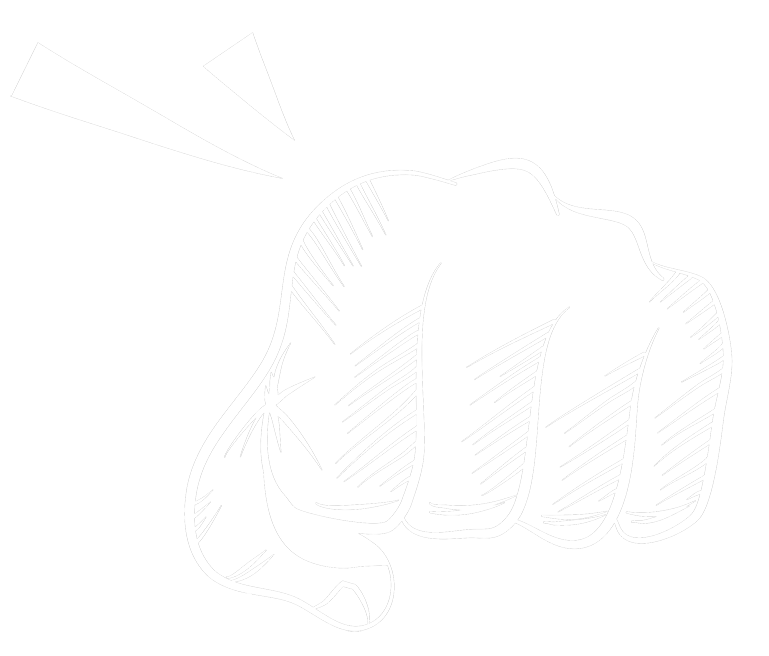 执行力知识概述
执行力的研究背景 如何去理解执行 执行力为什么重要
执行力的研究背景
在这个充满竞争的世界里，有的人成绩斐然，有的人庸庸碌碌，一个重要的原因就是优秀者更有实现构想的能力，这就是一个人的执行力。
企业亦是如此，一个优秀的企业做同样的事情，但是却比别人做得更好，落实更到位、更迅速，能够从激烈的竞争中脱颖而出，独占鳌头，靠的就是企业的执行力。
如何去理解执行力
《执行力》(Execution)一书(Larry Bossidy与Ram Charan合著作)一书中阐述：
“执行力应该成为一家公司的战略和目标的重要组成部分，它是目标和结果之间‘缺失的一环’”。
从组织的角度来理解
由此，从组织的角度来讲，我们对执行力可以这样理解，执行力就是连接目标和结果的“那一环”，是将企业的长期战略一步步落到实处的能力。
因此，判断一个组织的执行力如何，即看这个组织能否保质保量地实现既定战略。
执行力对组织的重要性
强大的执行力是实现战略的必要条件
当企业的战略方向已经或基本确定，这时候执行力就变得最为关键。许多企业的失败不是战略的问题，而是战略执行的问题！再好的战略，如果不去执行，也只是空谈。
其实，很多公司都有许多大致不二的方法和程序，执行力的不同造成了结果的巨大差异！执行力，这是一切战略得以顺利实现的关键要素。如果没有执行力，战略最终只是一句空话。
02
PART
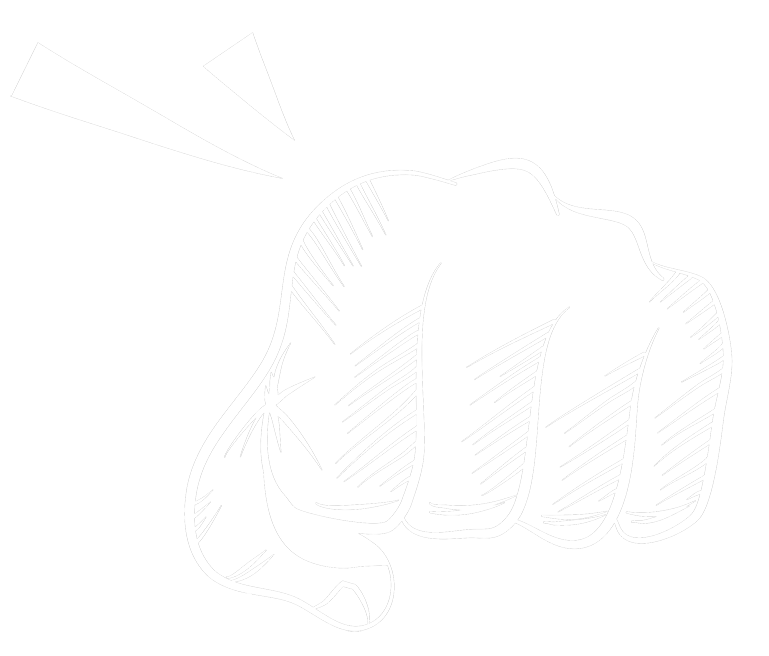 执行力缺失原因
执行力的研究背景 如何去理解执行 执行力为什么重要
没有找到有执行力的员工
【中国企业执行力低下的表现症状】
5％的人看不出是在工作，而是在制造矛盾，无事必生非——破坏性的做；
10％的人正在等待着什么——不想做；
20％的人正在为增加库存而工作——“蛮做”、“盲做”、“糊做”；
10%的人由于没有对公司做出贡献——在做，而是负效劳动；
40％的人正在按照低效的标准或方法工作——想做，而不会正确有效地做；
只有15%的人属于正常范围，但绩效仍然不高——做不好，做事不到位。
可见，企业中想做大事的人太多，而愿把小事做完美的人太少。若员工或团队没有执行力，企业何来的执行力？
没有找到有执行力的员工
其实，执行力归根结底在于人，企业要提升自我的整体执行力就必须先找到拥有执行能力的人。员工是达到有效执行的最终端的实现者。在这个瞬息万变的年代里，唯有员工可以长久地维持企业的竞争力。
这是因为人员优势的特性是少有的，且是独特的，竞争对手往往难以仿效，也无从取代，是一种非常强大的竞争优势。可以说，优秀的执行人员就是完成任务的一把“万能钥匙”。
没有奖惩（考核结果的运用）
吴王阖闾令孙武训练姬妃宫女。孙武挑选百名宫女分列两队，且令吴王的两名爱姬担任队长。列队训练时，三令五申，宫女们还是满不在乎，两名担任队长的爱姬更是笑弯了腰。
故事的结果众所周知，两名爱姬屡次带头违反军规被斩首，再集训时，无一宫女嬉笑喧哗。
员工执行力强，一般是指：
员工能够快速行动，并能够在既定时间内保质保量地完成任务。
我们可以想象一下自己身边的同事，哪些是执行力强的，哪些是执行力弱的，然后对员工执行力缺失的原因总结如下：
员工执行力强，一般是指：
员工能够快速行动，并能够在既定时间内保质保量地完成任务。
我们可以想象一下自己身边的同事，哪些是执行力强的，哪些是执行力弱的，然后对员工执行力缺失的原因总结如下：
拖延磨唧，缺乏行动
“最消磨意志、最摧毁创造力的事情，莫过于拥有梦想而不开始行动”。
拖延不会让事情凭空消失，只会使普通的事情变成紧急的事情。
拖延消磨了意志，使人丧失进取心。一旦开始遇事推拖，就很容易再次拖延，直到变成一种根深蒂固的习惯。拖延，只能让他人领先。任何憧憬、理想和计划，都会在拖延中落空。
03
PART
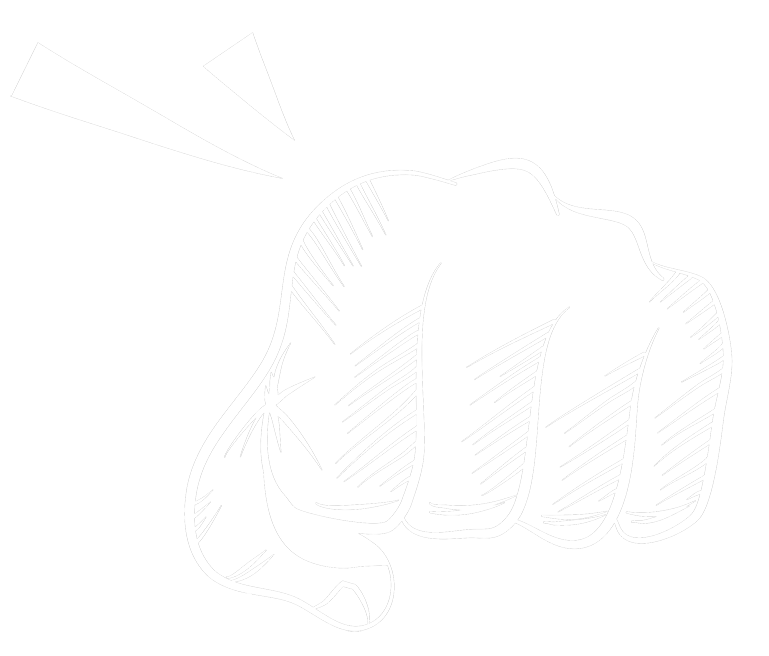 怎样提升执行力
执行力的研究背景 如何去理解执行 执行力为什么重要
创建强执行力文化
各级领导必须参与到自己职能部门的具体工作当中，成为带动全局的发动机！领导者需要有一种执行的本能，他必须相信，“除非我使这个计划真正转变成现实，否则我现在所做的一切根本没有意义”。
因此他必须参与到具体的运营过程中，到员工中去，找到执行各阶段的具体情况与预期之间的差距，并进一步对其进行正确而深入的引导、解决困难，直至成功。这才是领导者最最重要的工作。而且不论组织大小，这些关键工作都不能交付给其他任何人。
领导者做好表率
一次，曹操行军，严令：大小将校，凡过麦田，但有践踏者，并皆斩首。但曹操坐骑受惊踏麦。曹操抽出佩剑欲自刎以治自己的踏麦之罪。再谋士嘉的劝说之下，乃以剑割自己的头发，掷于地说：“割发权代首”。此事在军中传开，三军上下无不悚然，无不懔遵军令。
身教胜于言教，领导者表率对执行力的影响是决定性的！因此，领导要做好强执行力的表率。
完善制度、简化流程
韦尔奇说，“执行力就是要消灭妨碍执行的官僚作风！”。如论是制度还是流程，都要简洁、精炼，要便于理解，更要便于执行。简单才最有力量，简单才最有执行力。
有执行力的领导人通常都言简意赅，说话不拐弯抹角也不虚伪矫饰，只是直陈己见。他们知道该如何化繁为简，好让别人容易了解、评估并且展开实际行动，所以他们的话语常能成为众所遵循的常规。
GE高效的执行系统
GE2001年年报中说：为什么GE拥有强大的执行力？因为GE拥有这样一个制度化的高效系统，GE可以做到所有的重大战略举措一经提出，在一个月内就能够完全进入操作状态，在我们从事的每一个行业都成为第一名或第二名，我们将通过革命性的变革，使之既具有大公司的强势又具有小公司的灵活精干。
GE管理的基本理念就是：管理简单化（Managing less is managing better）。
04
PART
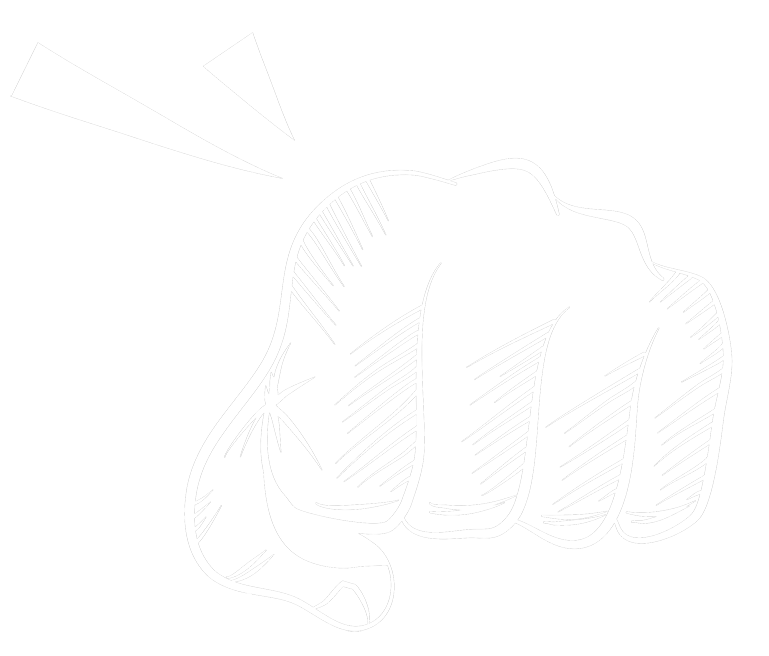 执行力理念原则
执行力的研究背景 如何去理解执行 执行力为什么重要
【阅读材料】你真正做决定了吗？
郭台铭随身带个小闹钟，性格十万火急。他带人如带兵，看不得年轻人不上进，看不得事情没效率，他可以三天三夜不睡觉赶出货来，可以直接冲到生产线，连续6个月守在机器旁，硬是盯着磨出技术！“执行力说穿了，就是看你有没有决心。”
有些事情，你现在不做，可能，你永远都不会做了。
执行力理念/原则
建立你的决心！不能再有“以后再做”的事发生，因为根本没有明天再做这回事。今天不是决定你明天做什么，而是决定你明天成为什么。
不要错过今天，将一星期前、一个月前、一年前的害怕、怯懦、毁灭信心的思想从你心中除去，今天是你充满信心，永远摈弃害怕的日子，你今天才会充满信心地行动！这就是支撑我每天走向成功的秘密。
执行力理念/原则
“速度第一，完美第二”，是因为完成比完美更重要，而不能因为一味地追求完美，而导致迟迟不能完成任务或严重降低了完成任务的速度。现在不是大鱼吃小鱼的时代，而是快鱼吃慢鱼的时代。
竞技场上，一个出拳速度快的小个子一定能够击败动作迟缓的大块头，快如闪电，就会瞬间爆发惊人的力量。所有的经济组织无不追求“更高、更快、更强”，它不仅是奥运会的著名格言，也是企业运行的不二法则，企业永远喜欢有速度的人。
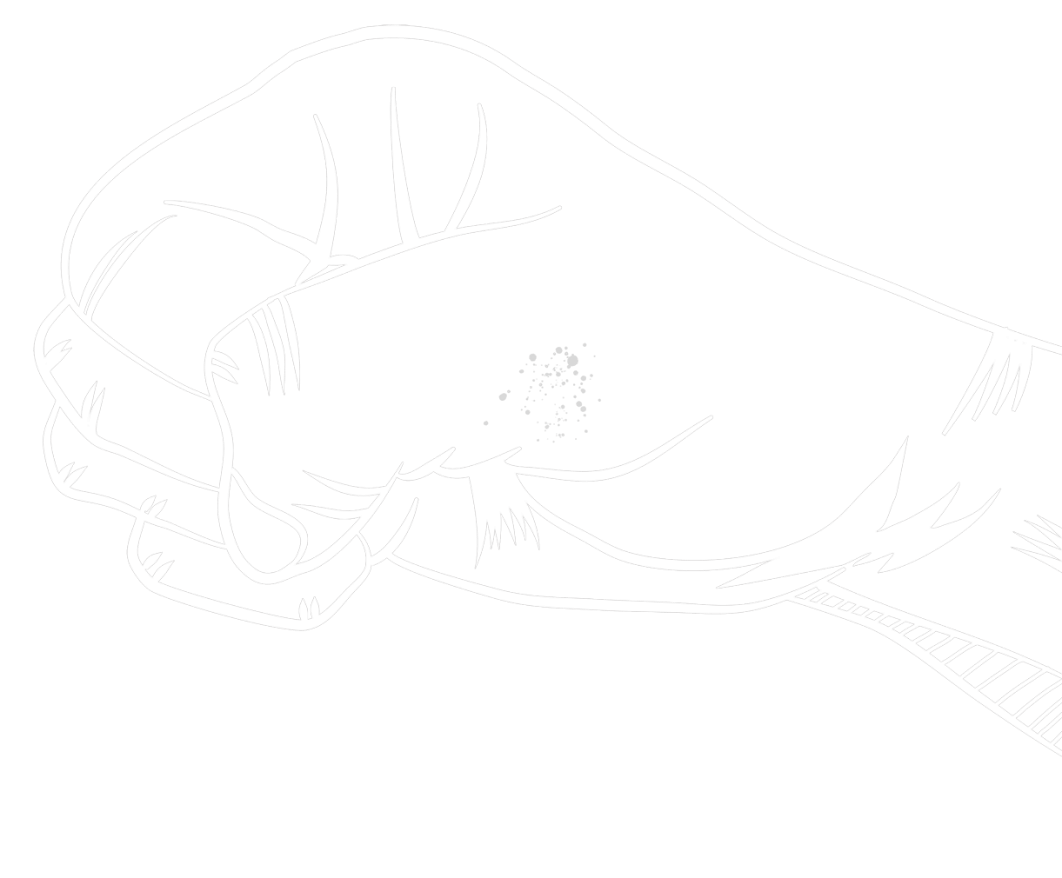 没有执行力就没有竞争力
感谢观看
EXECUTIVE POWER
荣耀未来
赢在执行
好的成绩源于用心的执行
培训师：优页PPT
时间：XX年XX月
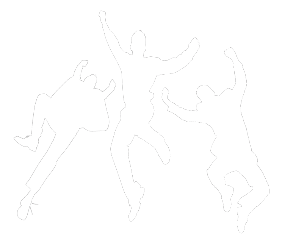